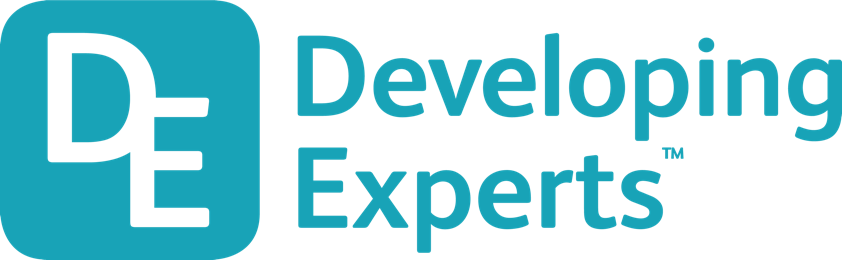 0001.01
Mission Assignment
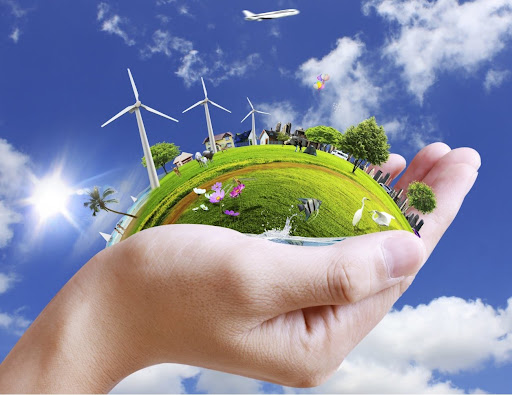 KS4-07-15: 
Ecology – Explore environmental change